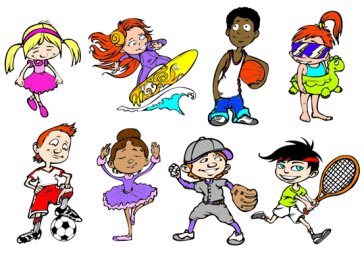 陕旅版
四年级下册
Unit4 What Do You Do on Saturday?
第四课时
WWW.PPT818.COM
>>Warm-up
Sing a song
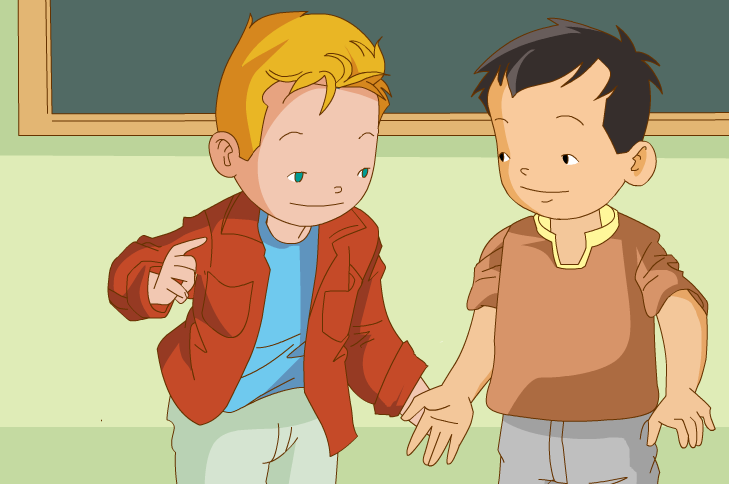 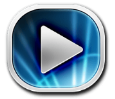 >>Review
Ask and answer
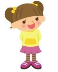 Do /Does …often …?
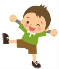 Yes, .../No, …
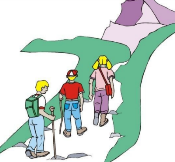 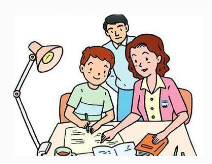 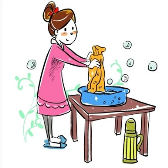 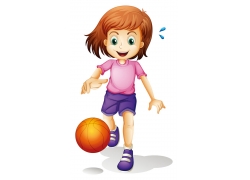 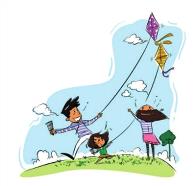 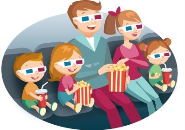 >>Review
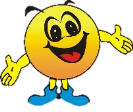 Simon says
Fly a kite.
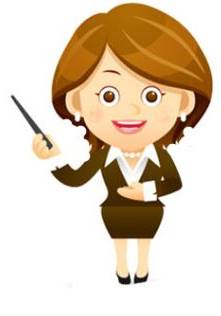 >>Presentation
Look, then ask and answer
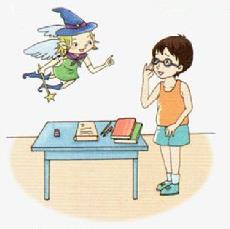 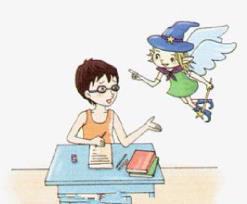 2
1
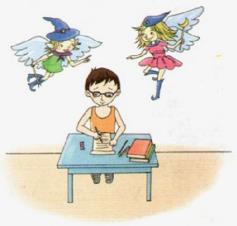 3
4
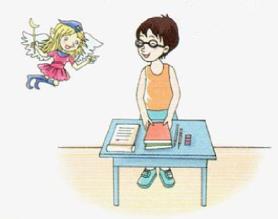 5
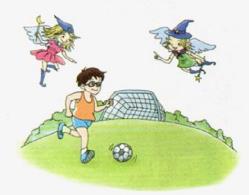 >>Presentation
Look, then ask and answer
Q 1: Who’s in the story?
Toby and a boy.
Q 2: Does the boy often do exercise?
No, he doesn’t.
Q 3: Does the boy often do his homework?
Yes, he does.
Q 4: What is the boy doing in Picture 5?
He is doing some exercise now.
>>Presentation
Read a story
Listen and read
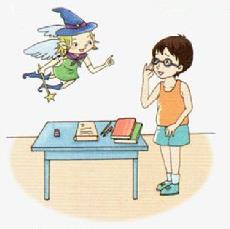 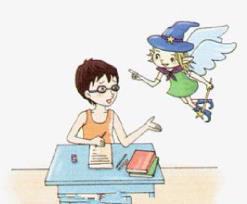 2
1
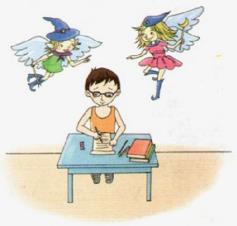 3
4
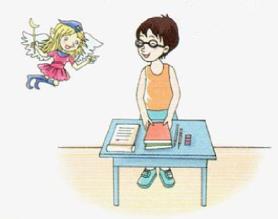 5
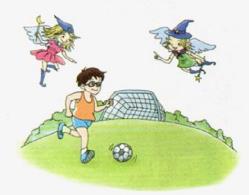 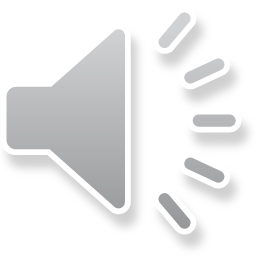 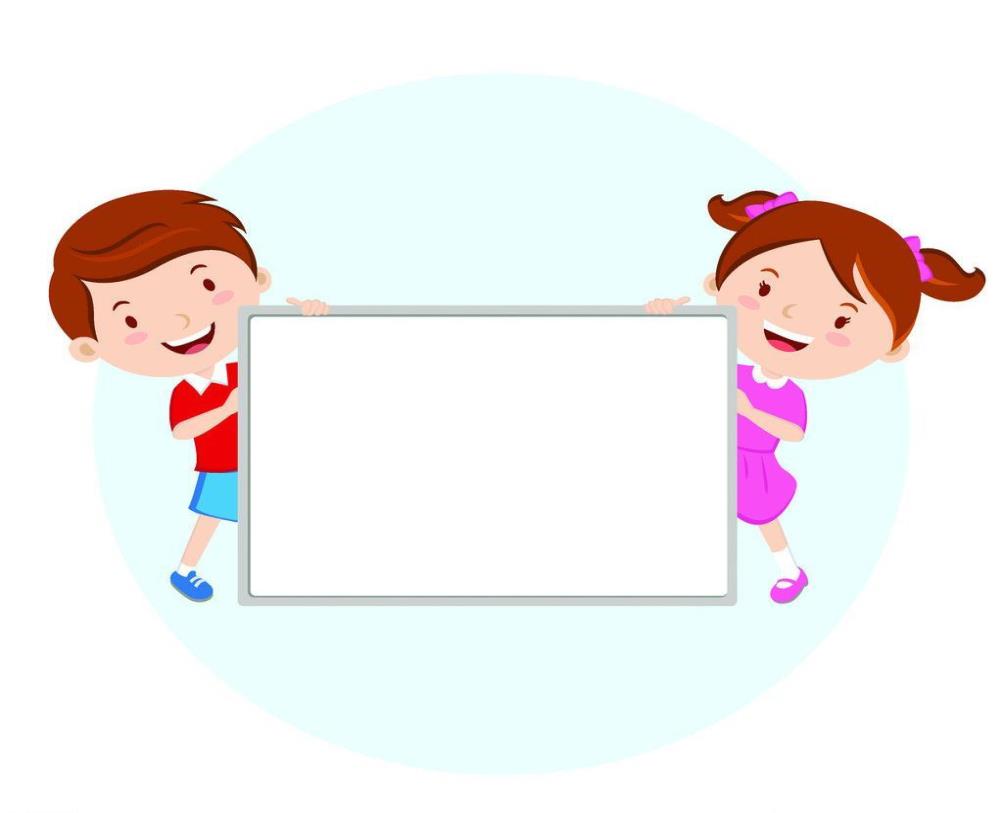 Group work（小组活动）
Make a picture book
1. Number the pictures.
2. Staple your pictures.
>>Practice
Group work
B
A
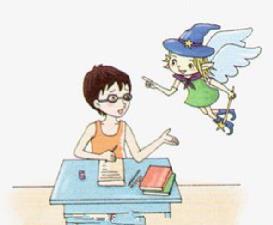 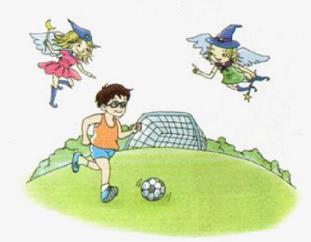 E
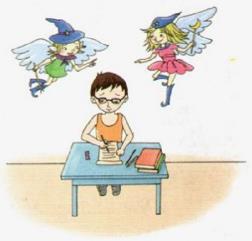 C
D
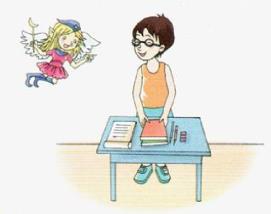 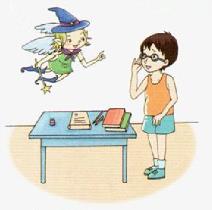 答案
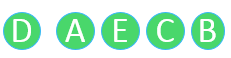 >>Presentation
Read a story
Listen and imitate
Toby: Do you often do exercise?
Boy: No, I don’t.
Toby: What do you often do on the weekends?
Boy: I often                        and do my homework.
Toby: A            boy!
Aggie: Let's do some exercise.
Boy: OK.
Toby: Good! He is doing some exercise now.
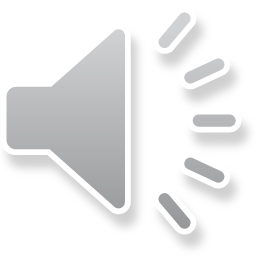 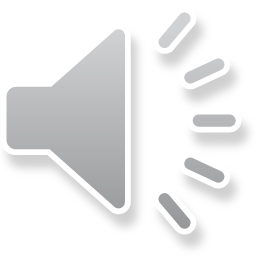 待在家里
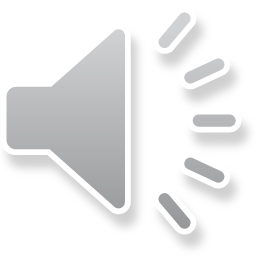 stay at home
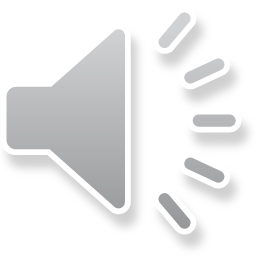 poor
可怜的,贫穷的
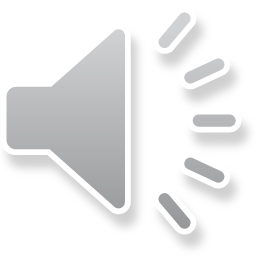 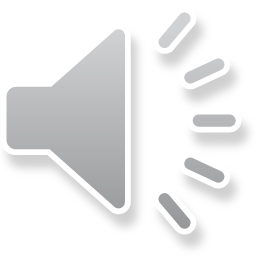 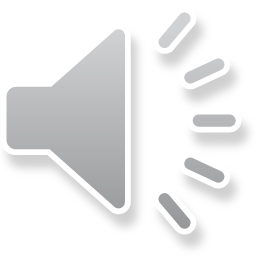 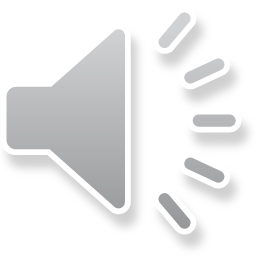 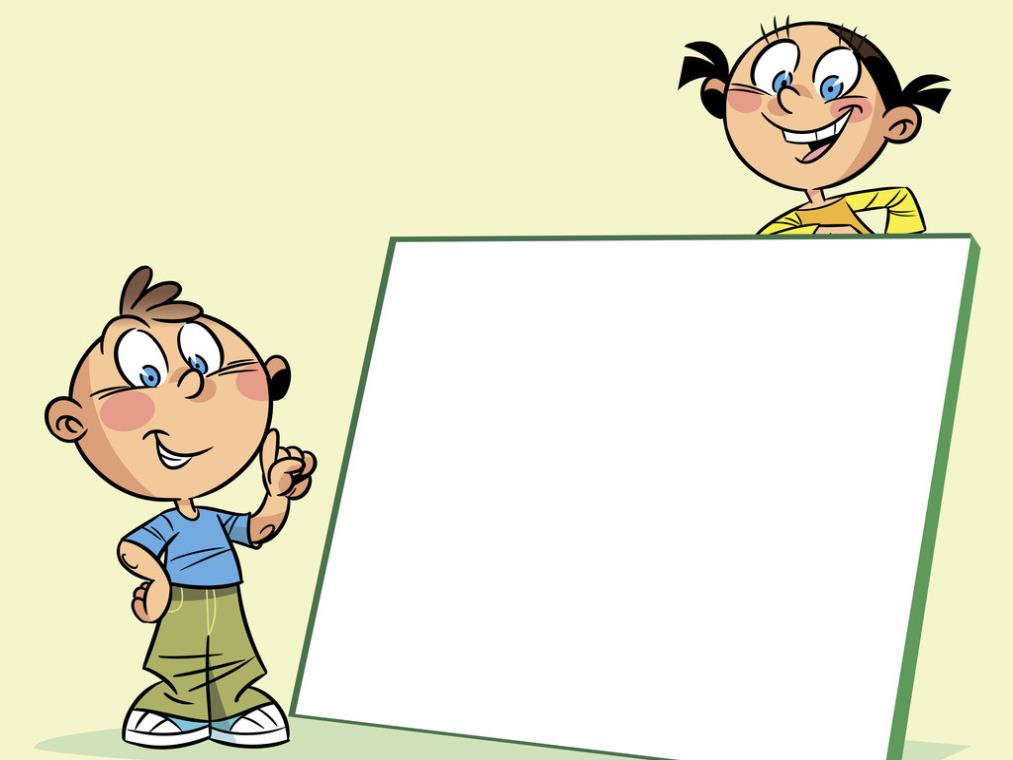 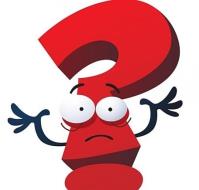 Can you retell the story?
(你能复述这个故事吗?)
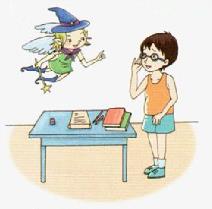 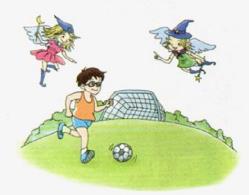 >>Practice
Look, ask and answer
A: Does … often do … on …?   B: No, she/he doesn’t.
A: What does … do on …?        B: She / He …
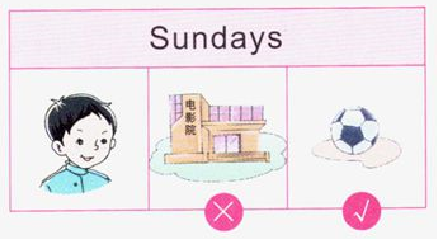 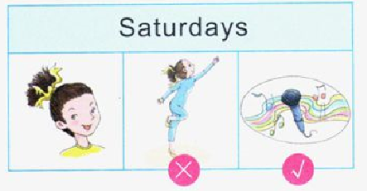 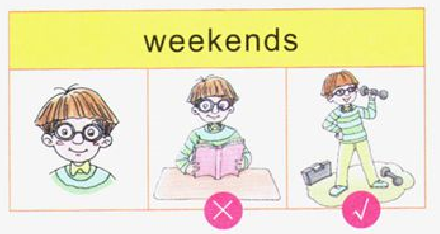 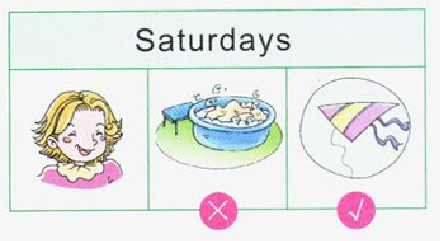 >>Practice
Look and write
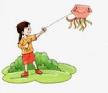 I often ______            on Saturdays. And I often 
     _________                with my family on Sundays.
2. He often _____________           on Saturdays. And he often _______________           on Sundays.
3. We often ______________            and  _________                        
                on the weekends.
fly a kite
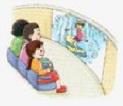 see a film
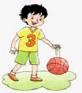 plays basketball
climb the mountain
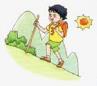 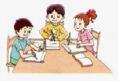 play games
do our homework
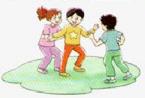 >>Summary
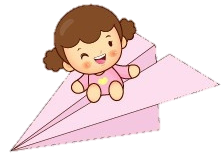 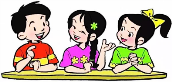 看图片简要复述课文内容：
2
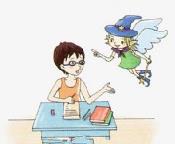 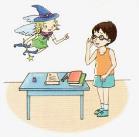 1
3
4
5
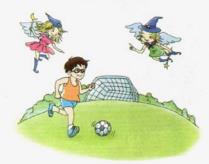 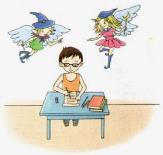 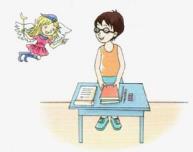 >>Homework
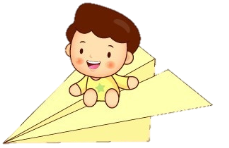 1.听课文录音并跟读，按照正确的语音、语调朗读并表演课文对话。2.简要复述Read a story，并说给自己的家人听。
3.预习 Unit4 A Let’s learn。
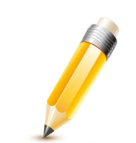 close